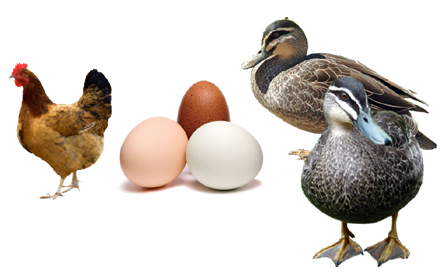 সবাই কেমন আছো?
মাল্টিমিডিয়া ক্লাসে সবাইকে স্বাগতম
পাঠ পরিচিতি
শিক্ষক পরিচিতি
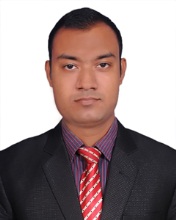 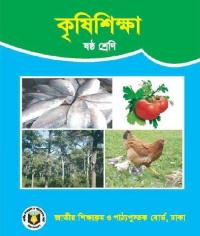 ডি, এম, আবু রায়হান
সহকারী শিক্ষক
বালুভরা আর, বি, উচ্চ বিদ্যালয় এন্ড কলেজ
বদলগাছি,নওগাঁ।
মোবাইলঃ ০১৭১৭৫২৩৯৪১ 
E-mail: rayhanrony030515@gmail.com
কৃষি শিক্ষা
ষষ্ঠ শ্রেণি
পঞ্চম অধ্যায় 
কৃষিজ উৎপাদন
পাঠ-১4
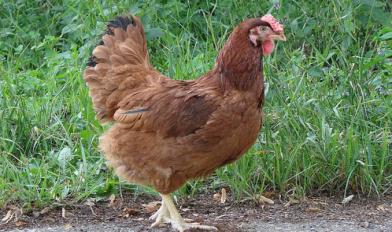 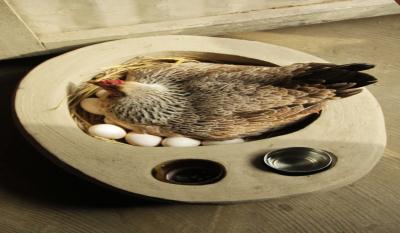 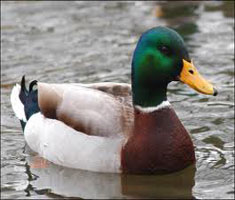 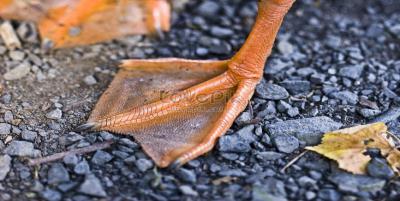 উপরের ছবিগুলোতে তোমরা কি দেখছ?
গৃহপালিত পাখির পরিচিতি ও বৈশিষ্ট্য
এই পাঠ শেষে শিক্ষার্থীরা --
গৃহপালিত পাখি কাকে বলে বলতে পারবে। 
গৃহপালিত পাখির বৈশিষ্ট্যগুলো বলতে পারবে।
গৃহপালিত পাখির পরিচিতি সম্পর্কে বিশ্লেষণ করতে পারবে।
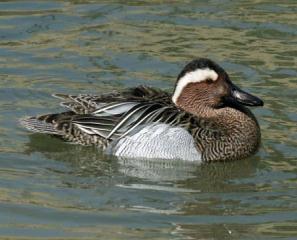 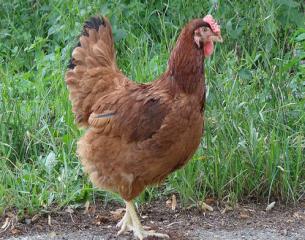 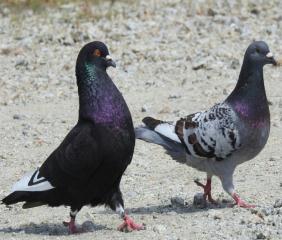 হাঁস, মুরগি, কবুতর ইত্যাদিকে গৃহপালিত পাখি বলা হয়।
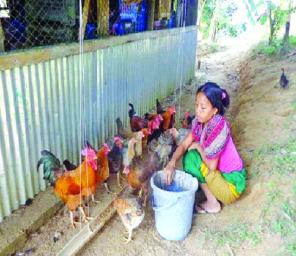 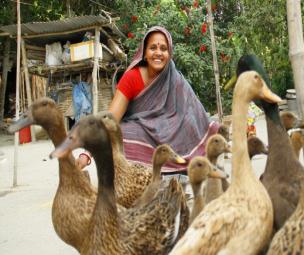 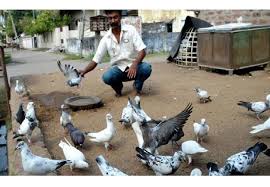 এদের পোষ মানিয়ে গৃহে লালনপালন করা যায়।
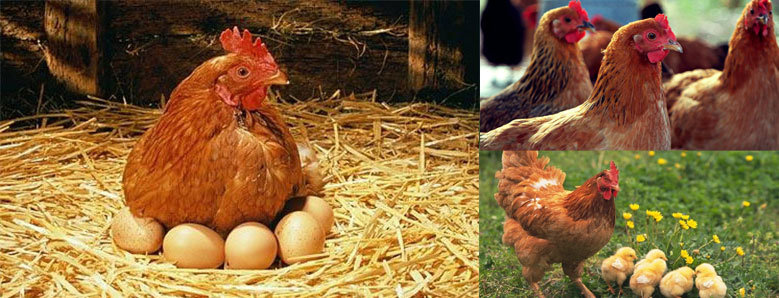 এরা গৃহে ডিম পাড়ে এবং ডিমে তা দিয়ে বাচ্চা ফুটিয়ে থাকে।
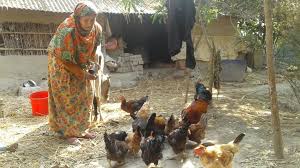 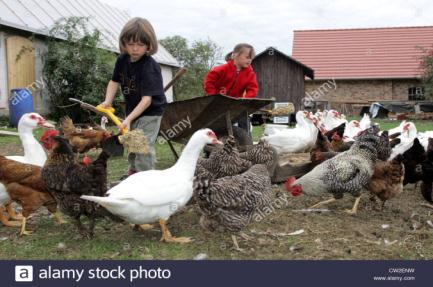 শিশু কিশোররাও বড়দের মতো কবুতর, হাঁস ও মুরগি পালনে খুব আগ্রহ দেখায়।
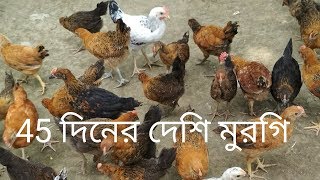 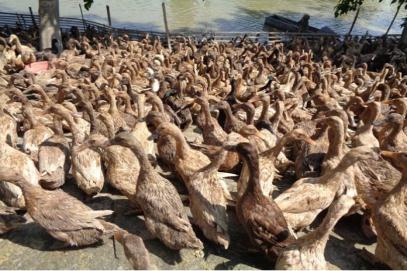 গ্রামবাংলার মানুষ প্রায় ১৩০ মিলিয়ন দেশি মুরগি ও ৪০ মিলিয়ন হাঁস লালনপালন করছে।
একক কাজ
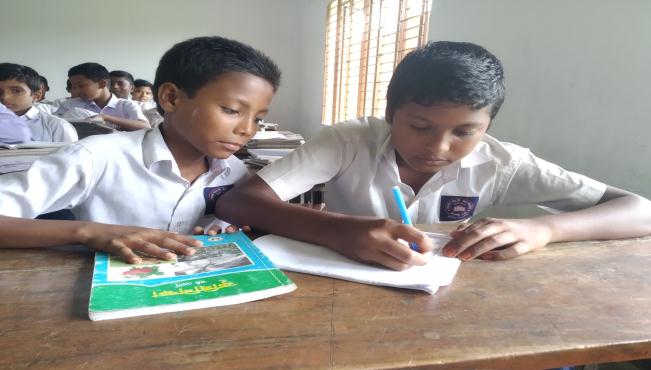 ৩ মিনিট
গৃহপালিত পাখি কাকে বলে?
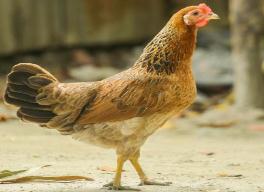 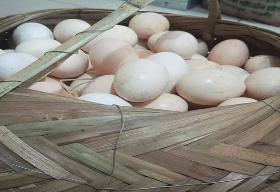 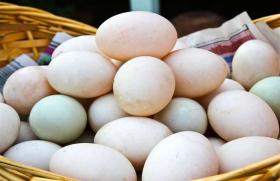 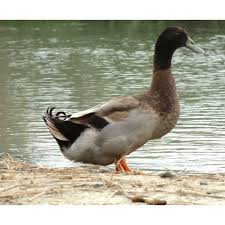 আমাদের দেশি মুরগি বছরে গড়ে ৪৫ টি এবং দেশি হাঁস ৭০ টি ডিম পাড়ে।
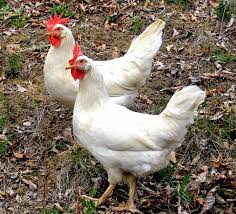 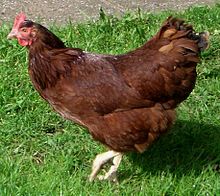 আর আই আর
লেগহর্ন
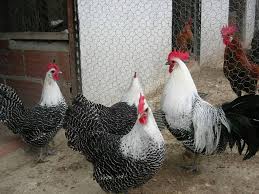 ফাওমি
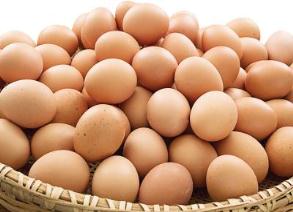 উন্নত জাতের লেগহর্ন, ফাওমি, আর আই আর জাতের মুরগি বছরে ২০০-২৫০ টি ডিম পাড়ে।
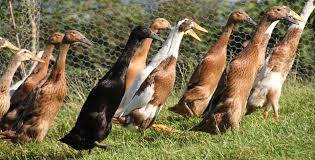 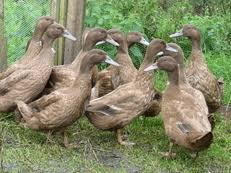 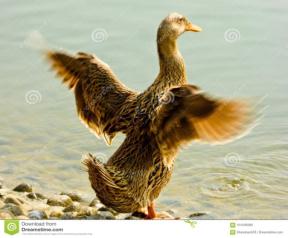 জেন্ডিং
খাকি কাম্বেল
ইন্ডিয়ান রানার
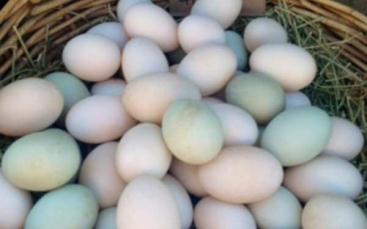 বিদেশি জাতের ইন্ডিয়ান রানার, খাকি কাম্বেল ও জেন্ডিং হাঁস বছরে গড়ে ২৫০ টি ডিম উৎপাদন করে।
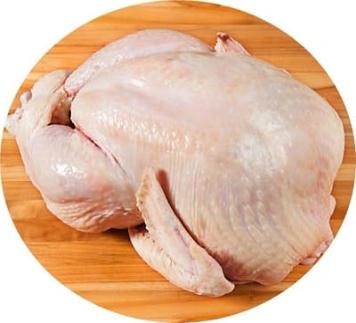 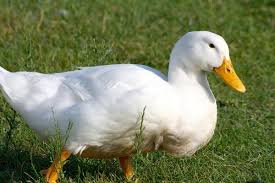 পিকিন হাঁস মাংসের জন্য বিখ্যাত।
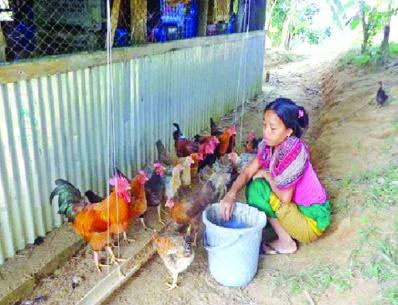 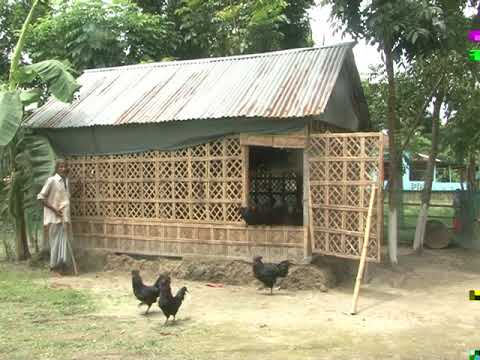 গৃহপালিত পাখিরা বাড়িতে মুক্ত অবস্থায় থাকে এবং তাদের জন্য তৈরি করা বিশেষ বাসস্থানে বসবাস করে।
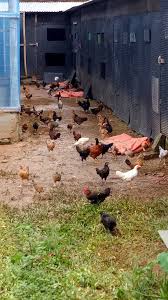 সকালে বাসা বা খাঁচা থেকে ছেড়ে দেবার পর এরা সারাদিন বাড়ির আশেপাশে ঘুরে বেড়ায়।
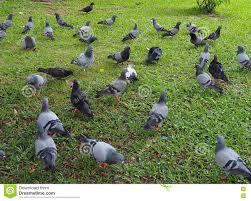 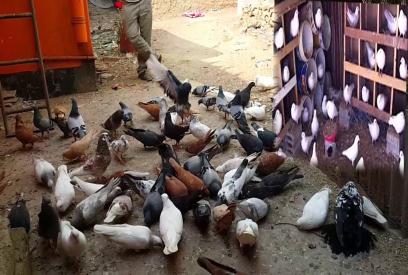 কিন্তু কবুতর খাদ্যের সন্ধানে অনেক দূর চলে যায় ও সন্ধ্যার আগে বাড়ি ফিরে আসে।
গৃহপালিত পাখির বৈশিষ্ট্য
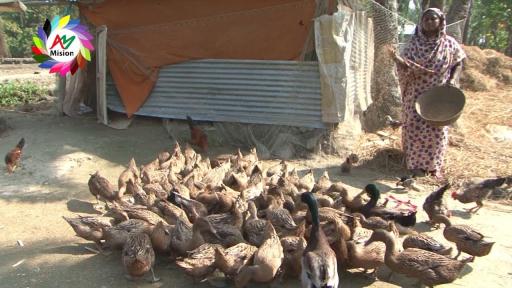 এরা সহজে পোষ মানে।
গৃহপালিত পাখির বৈশিষ্ট্য
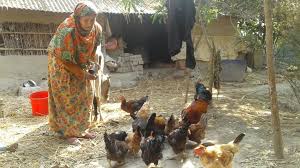 এরা বাড়ির পরিবেশের সাথে মানিয়ে নেয়।
গৃহপালিত পাখির বৈশিষ্ট্য
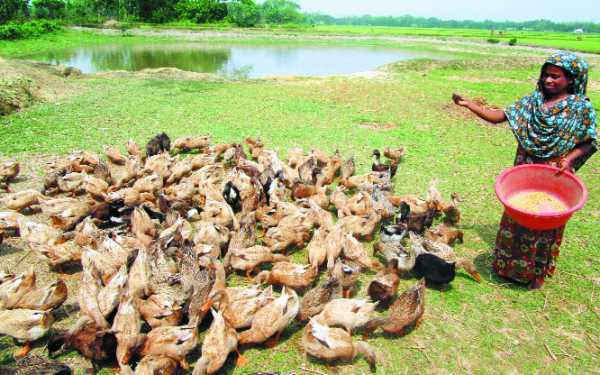 এরা তার পালনকারীকে চেনে ও খাবারের জন্য পিছু নেয়।
গৃহপালিত পাখির বৈশিষ্ট্য
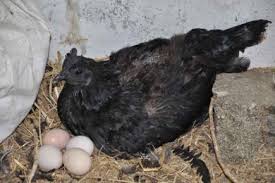 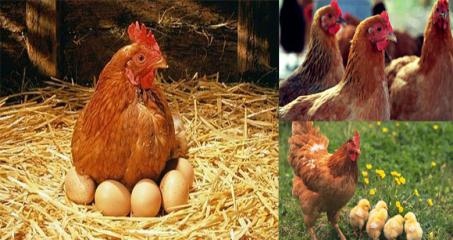 এরা গৃহে ডিম পাড়ে ও ডিমে তা দিয়ে বাচ্চা ফুটায়।
গৃহপালিত পাখির বৈশিষ্ট্য
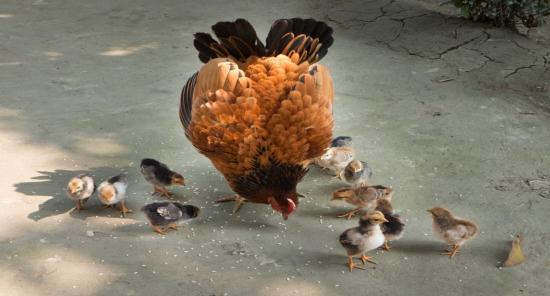 এরা বাচ্চা পালনে দক্ষ।
গৃহপালিত পাখির বৈশিষ্ট্য
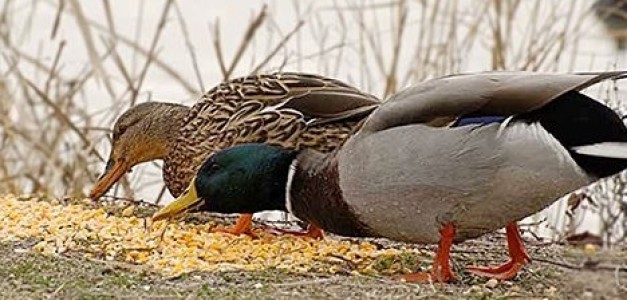 এরা নিজের খাবার নিজে সংগ্রহ করতে পারে।
দলীয় কাজ
৮ মিনিট
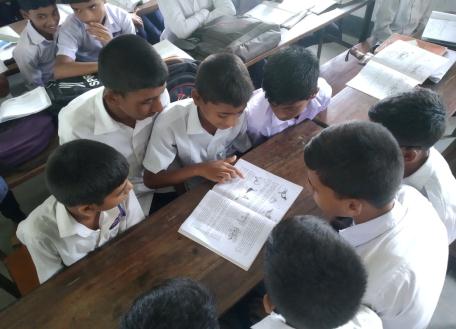 দলে আলোচনা করে মুরগি বা হাঁসের বৈশিষ্ট্যগুলো খাতায় লিখ।
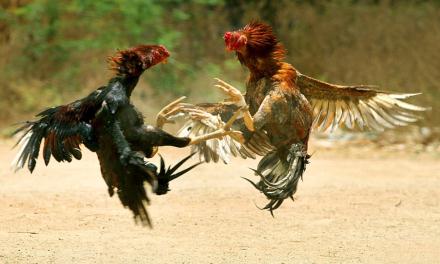 মুরগি নিজেদের মধ্যে ঠোকরা-ঠুকরি করে থাকে।
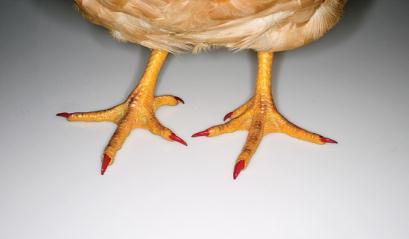 এদের পায়ে ৪টি আঙ্গুল থাকে।
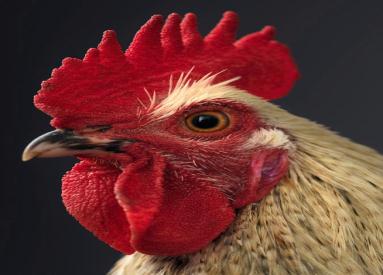 এদের মাথায় লাল ঝুঁটি ও গলায় লাল ফুল থাকে।
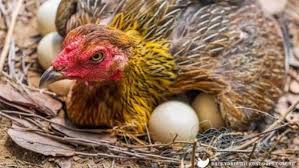 মুরগি ৫ মাস বয়সে ডিম দেওয়া শুরু করে।
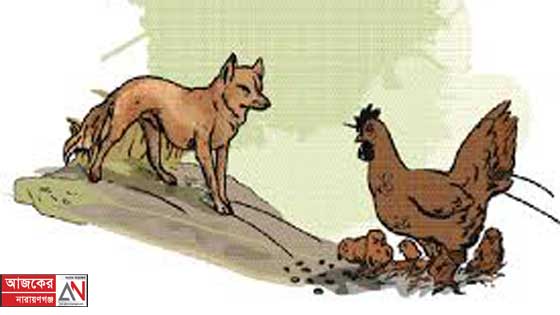 মুরগি তার সন্তানকে বন্য পশু-পাখির হাত থেকে রক্ষা করতে চেষ্টা করে।
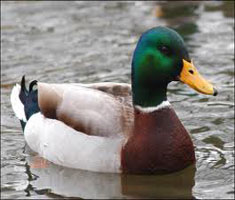 হাঁসকে জলজ পাখি বলা হয়।
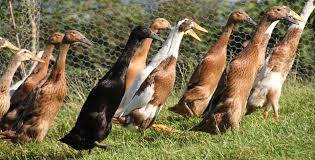 এরা নিজেদের মধ্যে ঠোকরা-ঠুকরি করে না।
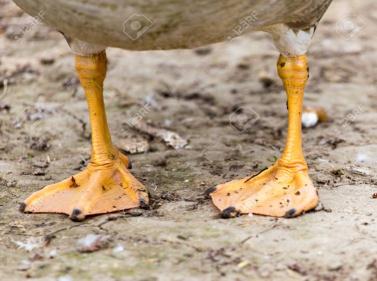 হাঁসের পায়ের আঙ্গুল পর্দা দ্বারা যুক্ত।
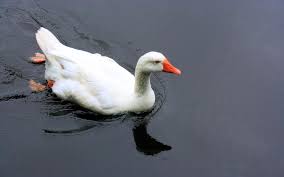 তাই এরা সহজে পানিতে সাঁতার কাটতে পারে।
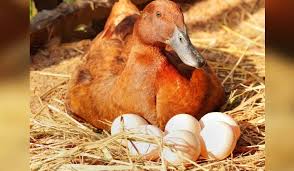 হাঁসের ডিমে তা দেবার অভ্যাস কম।
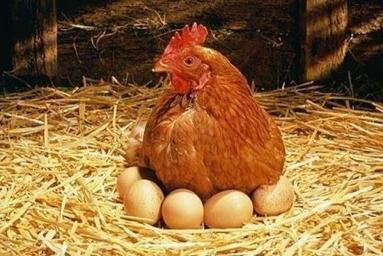 তাই হাঁসের ডিম মুরগির নিচে রেখে ফুটানো হয়।
মূল্যায়ন
১। দেশি মুরগি বছরে গড়ে কতটি ডিম পাড়ে?
উত্তরঃ ৪৫ টি।
২। মাংসের জন্য বিখ্যাত কোন হাঁস?
উত্তরঃ পিকিং হাঁস।
৩। মুরগির পায়ে কয়টি আঙ্গুল থাকে?
উত্তরঃ ৪ টি।
বাড়ীর কাজ
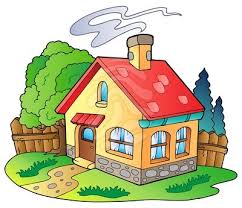 তোমার পরিচিত গৃহপালিত পাখিগুলো সরোজমিনে দেখে তাদের ভালোভাবে বিশ্লেষণ করে বৈশিষ্ট্যগুলো লিখে নিয়ে আসবে।
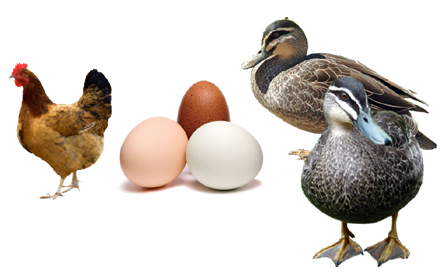 ধন্যবাদ